Trastornos del sueño en Personas Mayores
Ademir Estrada Fuentes
Medicina Interna
Geriatría
Hospital Clínico Universidad de Chile
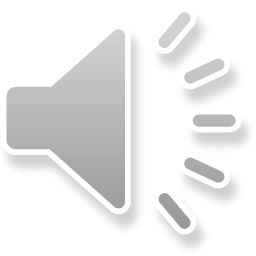 Sumario
Introducción
Definición Insomnio
Epidemiología
Fisiología del sueño
Evaluación
Terapia No Farmacológica
Terapia Farmacológica
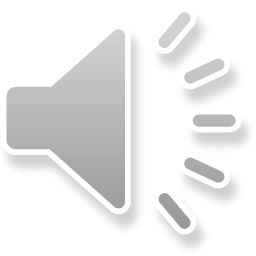 Introducción
Insomnio
Trastornos respiratorios relacionados con el sueño
Trastornos centrales de Hipersomnolencia
Trastornos circadianos del sueño - vigilia
Parasomnias
Trastornos del movimiento relacionados con el sueño
Otros trastornos del sueño
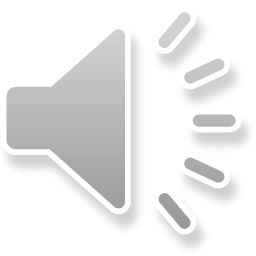 International Classification of Sleep Disorder, ICSD 3. 2014
Definición
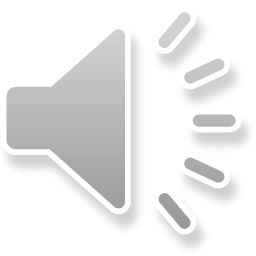 Criterios diagnósticos para el trastorno de insomnio, según el DSM V
Definición
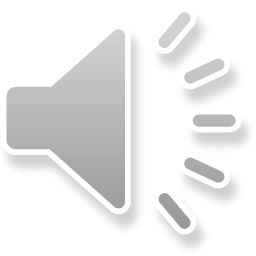 DSM V
Algo de Epidemiología
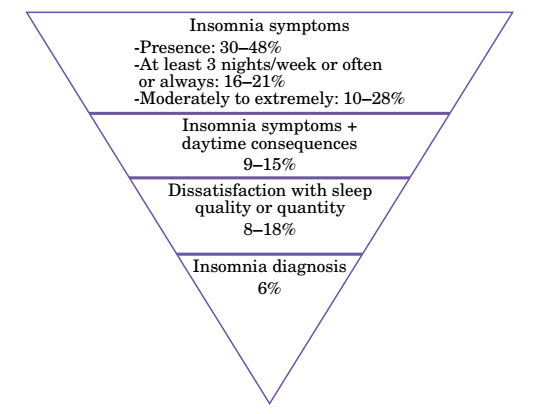 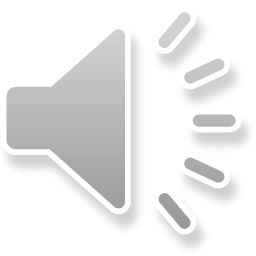 Sleep Medicine Reviews, Vol. 6, No. 2, pp 97–111, 2002
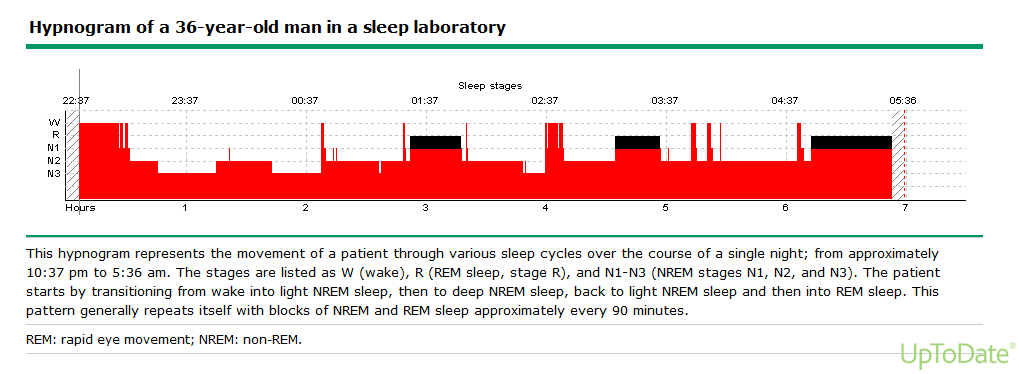 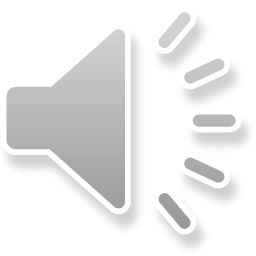 Algo de fisiología del sueño
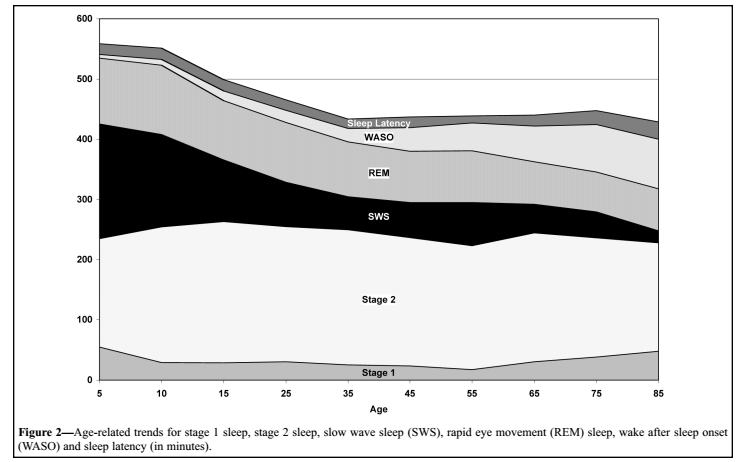 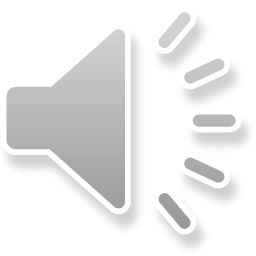 SLEEP, Vol. 27, No. 7, 2004
Arquitectura del Sueño Adulto Mayor
Se observa una disminución en la eficiencia del sueño - disminución del tiempo total de sueño- dado por:
Una mayor dificultad para conciliar y mantener el sueño
Un aumento de los despertares nocturnos
Una reducción del sueño profundo en fase N3 y, en menor grado, por una reducción del sueño en fase R.
En forma compensatoria, se ve un aumento del sueño en etapa N2
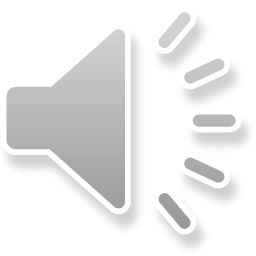 Evaluación
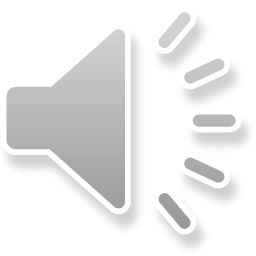 Terapia no farmacológica
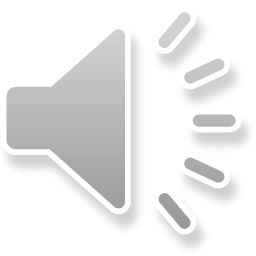 Sleep Medicine Reviews, Vol. 7, No. 3, pp 215-225, 2003
Terapia no farmacológica
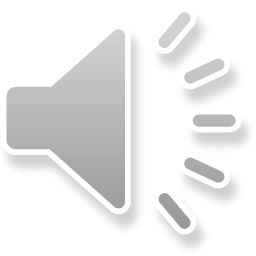 Sleep Medicine Reviews, Vol. 7, No. 3, pp 215-225, 2003
Terapia no farmacológica
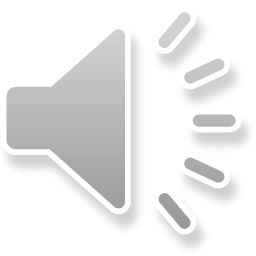 Ribeiro et al 2010
Terapia Farmacológica
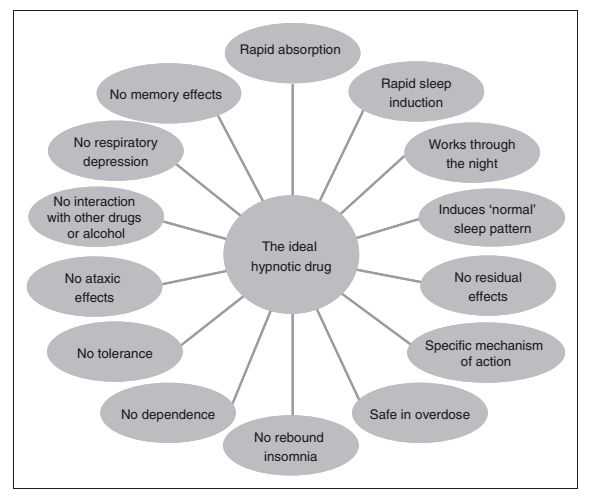 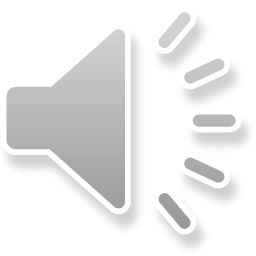 J Psychopharmacol 2010; 24: 1577 - 1601
Terapia Farmacológica
En personas mayores de 60 años, los beneficios de estos fármacos pueden no justificar el aumento del riesgo, especialmente si el paciente tiene factores de riesgo adicionales para eventos adversos cognitivos o psicomotores (Glass et al, 2005)
Riesgo particularmente alto de efectos adversos de fármacos hipnóticos: sedación excesiva, deterioro cognitivo, delirio, vagabundeo nocturno, agitación, confusión postoperatoria, problemas de equilibrio y deterioro en el desempeño de las actividades diarias (Grey et al 2006)
Se ha observado un aumento del riesgo de caídas con graves consecuencias, como lesión cerebral traumática y fractura de cadera, en asociación con benzodiacepinas y no-benzodiacepinas como el zolpidem (Cumming et al, 2003)
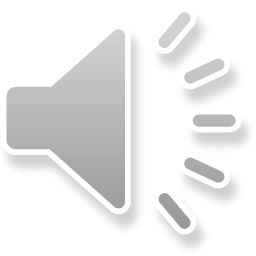 BMJ. 2005;331(7526):1169
Fármacos potencialmente Inapropiados (AGS Beers 2015)
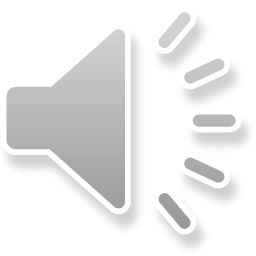 Terapia Farmacológica
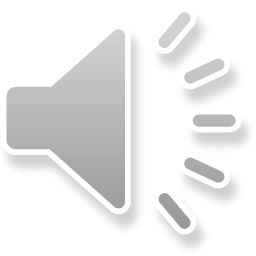 Terapia farmacológica
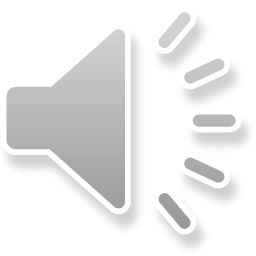 Gracias
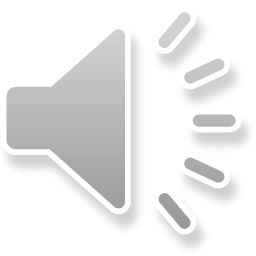